Управление Федеральной службы по ветеринарному и фитосанитарному надзору по Республике Башкортостан
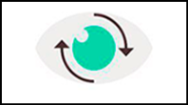 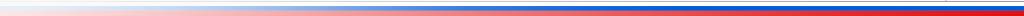 ПУБЛИЧНЫЕ ОБСУЖДЕНИЯ РЕЗУЛЬТАТОВ ПРАВОПРИМЕНИТЕЛЬНОЙ ПРАКТИКИ УПРАВЛЕНИЯ РОССЕЛЬХОЗНАДЗОРА ПО РЕСПУБЛИКЕ БАШКОРТОСТАН И РУКОВОДСТВ ПО СОБЛЮДЕНИЮ ОБЯЗАТЕЛЬНЫХ ТРЕБОВАНИЙ ЗА 2019 ГОД
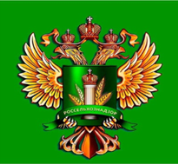 1
Управление Федеральной службы по ветеринарному и фитосанитарному надзору по Республике Башкортостан
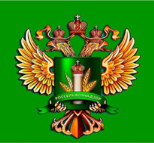 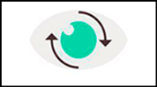 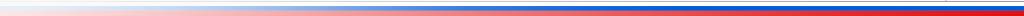 Исполняющий обязанности руководителя Управления Федеральной службы по ветеринарному и фитосанитарному надзору по Республике Башкортостан

КУТЛИМАТОВ  РИШАТ  ФАРИТОВИЧ
2
Управление Федеральной службы по ветеринарному и фитосанитарному надзору по Республике Башкортостан
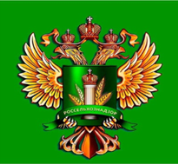 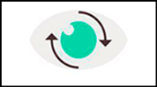 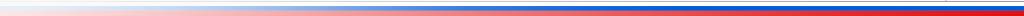 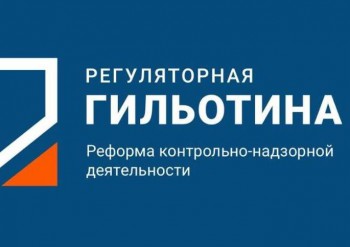 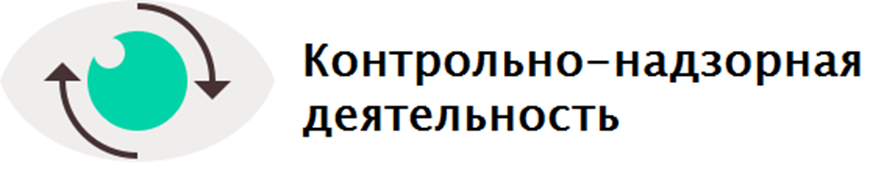 3
Управление Федеральной службы по ветеринарному и фитосанитарному надзору по Республике Башкортостан
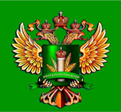 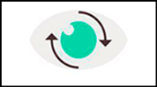 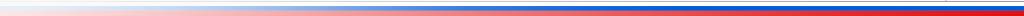 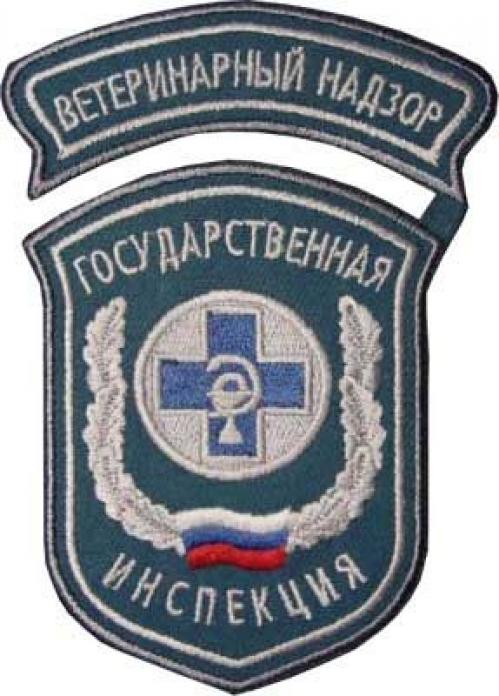 дополнительные полномочия
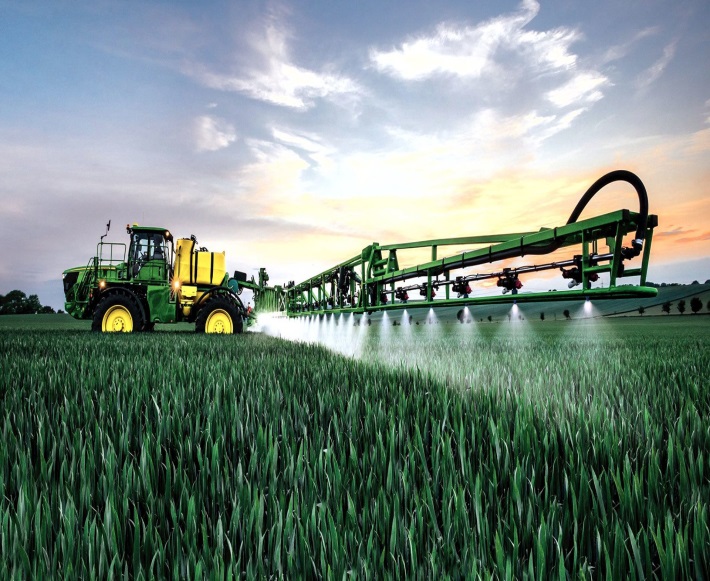 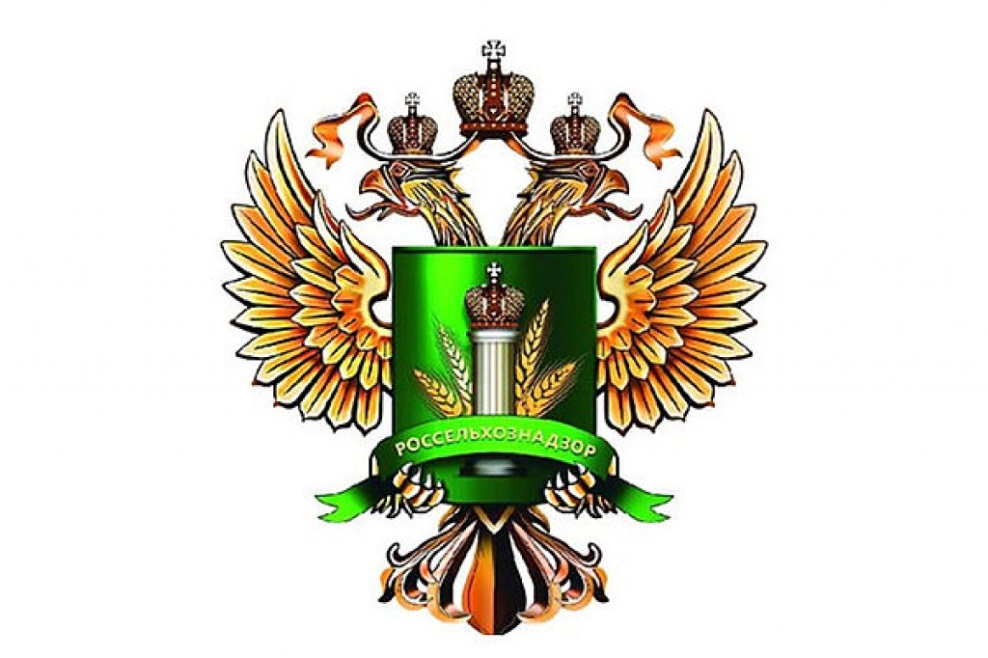 4
Реформа контрольной и надзорной деятельности
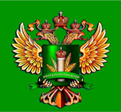 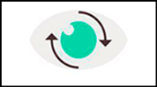 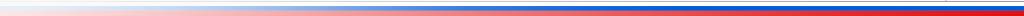 В 2019 году по поступившей в Управление информации 
выдано 153 предостережения 
о недопустимости нарушения обязательных требований

	В 2018 году по поступившей в Управление информации 
выдано 132 предостережения 
о недопустимости нарушения обязательных требований
Проведение публичных обсуждений итогов правоприменительной практики в 2019 году:
15 февраля – 234 участника
17 мая – 209 участников
9 августа – 105 участников 
8 ноября – 171
Всего 719 участников
	Проведение публичных обсуждений итогов правоприменительной практики в 2018 году:
15 февраля – 264 участника
13 апреля – 207 участников
6 июля – 94 участника 
12 октября – 203 участника 
Всего 768 участников
В 2019 году: 1017 пресс-релизов на сайте, 108 статей в газетах,
30 сюжетов на ТВ, 
4 радиопередачи, 
532 материала в интернет-издательствах. 

В 2018 году: 658 пресс-релизов на сайте, 131 статья в газетах,
19 сюжетов на ТВ, 
3 радиопередачи, 
265 материалов в интернет-издательствах.
5
Управление Федеральной службы по ветеринарному и фитосанитарному надзору по Республике Башкортостан
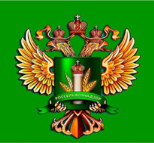 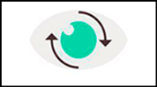 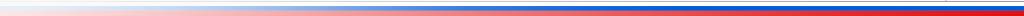 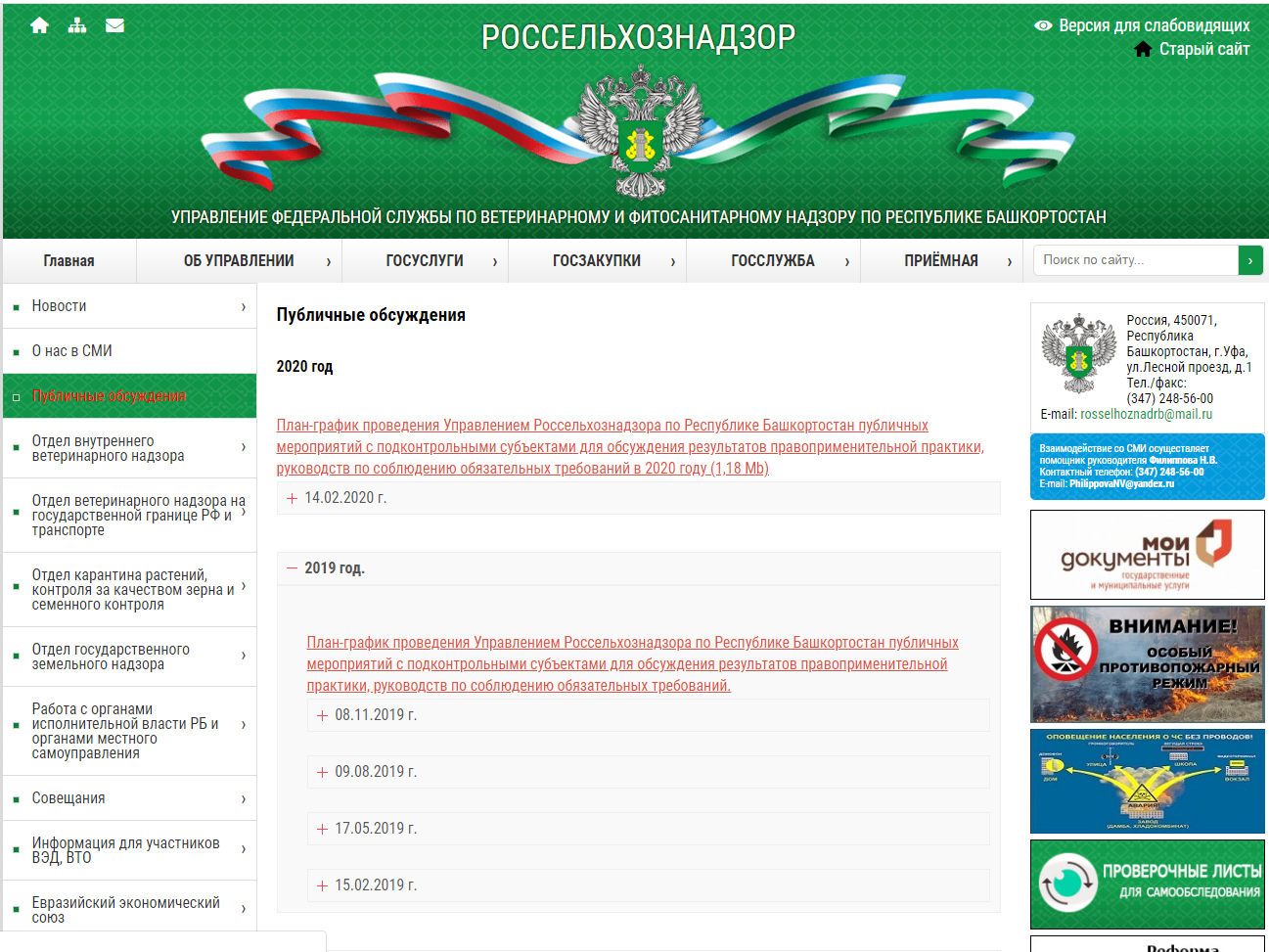 6
Итоги контрольно-надзорной деятельности Управления  за 2018-2019 гг.
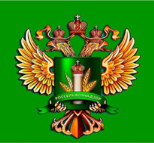 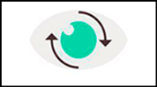 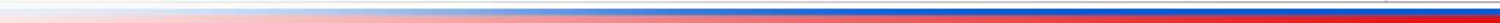 Сумма наложенных штрафов (тыс.руб.):       2019 г. – 9800,78;       2018 г. – 5920,45
Сумма взысканных штрафов (тыс.руб.):
       2019 г. – 8484,72;       2018 г. – 4748,48
87%
взыскиваемость
7
Управление Федеральной службы по ветеринарному и фитосанитарному надзору по Республике Башкортостан
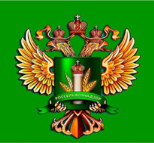 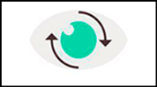 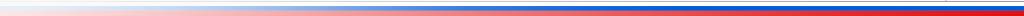 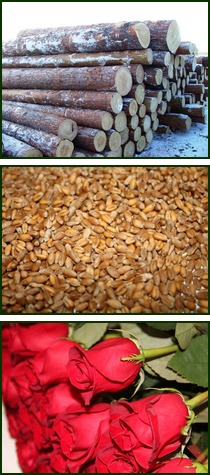 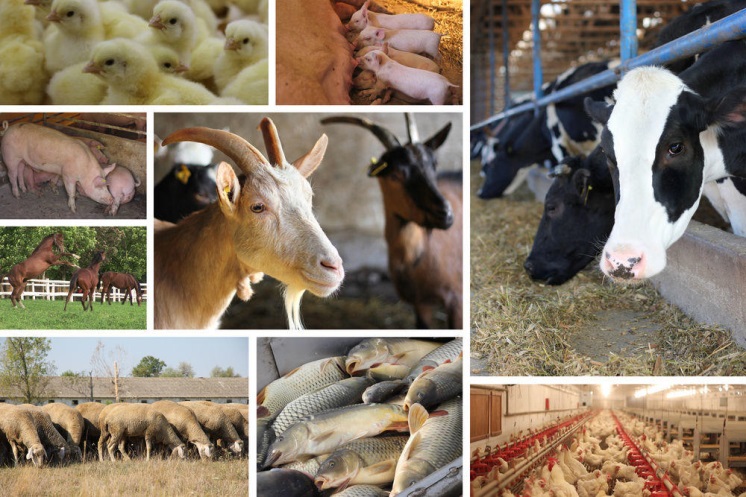 соблюдение ветеринарно-санитарных правил перевозки, хранения и реализации животноводческой продукции, ветеринарного законодательства – 507 нарушений
Карантин растений, качество зерна – 441 нарушение
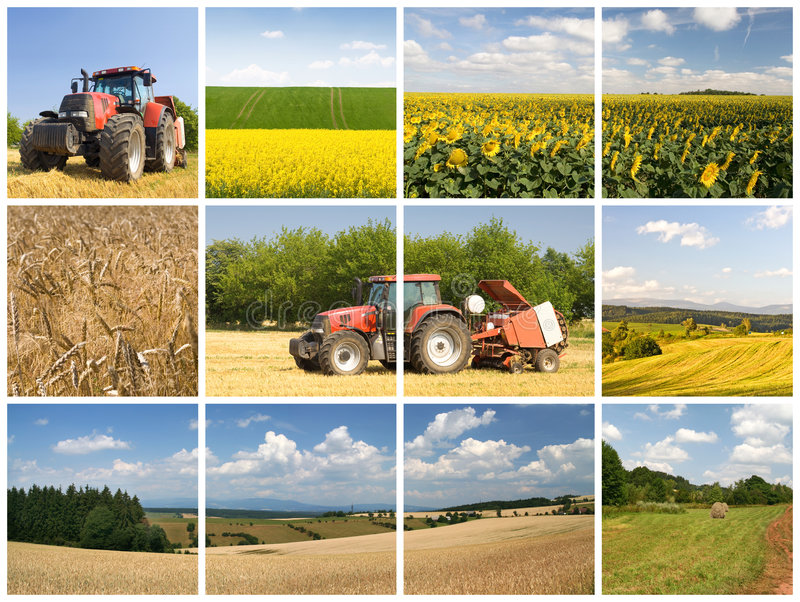 использование и охрана земель сельскохозяйственного назначения - 307 нарушений
семеноводство сельскохозяйственных растений - 252 нарушения
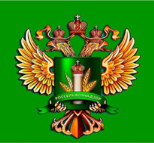 Судебная практика
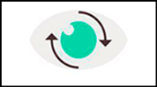 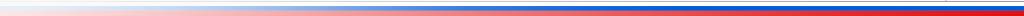 Вынесено 1031 постановление о привлечении к административной ответственности 
с назначением административного наказания в виде административного штрафа
Обжаловано 35 постановлений (3,39 %)
17 (48,5%)
юридическими лицами
15 (42,8%)
должностными лицами
3 (8,5%)
гражданами
8 жалоб оставлены без удовлетворения,
по 1 – снижен штраф,
3 – удовлетворены (дела прекращены),
2 – возвращены заявителям, 
3 – на рассмотрении
7 жалоб оставлены 
без удовлетворения, 
2 – удовлетворены 
(дела прекращены),
6 – на рассмотрении
1 жалоба оставлена 
без удовлетворения, 
по 1 – снижен штраф,
1 на рассмотрении
100 %
78,5 %
77,7%
86,2% решений по жалобам вынесено в пользу Управления
Эпизоотическая ситуация в Республике Башкортостан 
в 2019 году
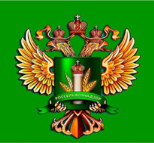 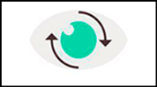 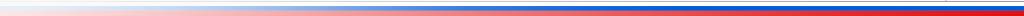 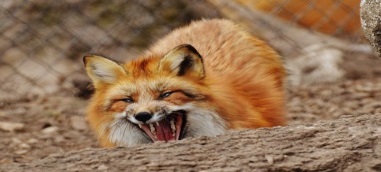 9 очагов 
среди диких плотоядных
15 случаев заболевания бешенством
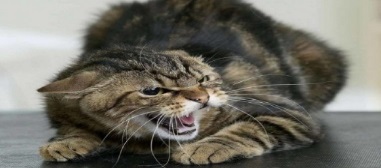 6 очагов среди домашних животных
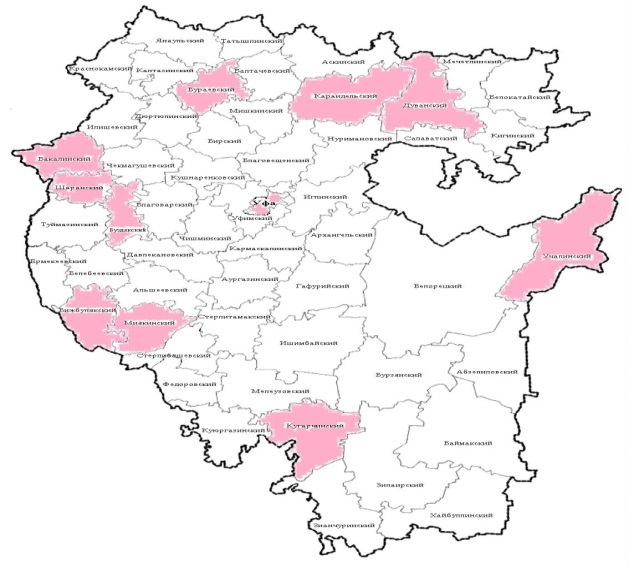 1 неблагополучный пункт по алеутской болезни норок с 2018 года
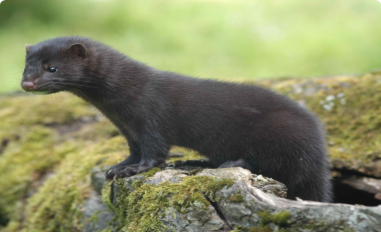 По другим особо опасным и острым инфекционным заболеваниям общим для человека и животных республика остается благополучной
КАРАНТИН ПО БЕШЕНСТВУ В 2019 ГОДУ
10
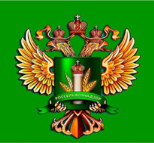 Итоги отдела внутреннего ветеринарного надзора
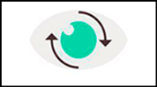 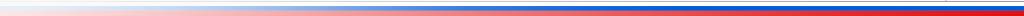 11
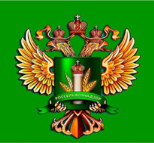 Выполнение приказа Россельхознадзора № 1449
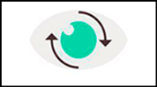 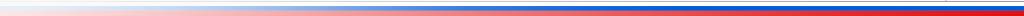 Приказ №1449 Россельхознадзора
451 плановых и внеплановых проверок
 Выявлено    288 нарушений
 Составлено 211 протоколов
 Выдано   174 предписания
 Вынесено 211 постановлений
 Наложено штрафов 1638,7 тыс. рублей
12
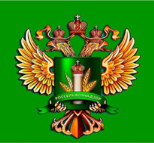 Мониторинг АЧС
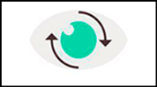 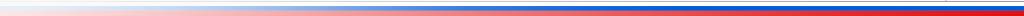 Отобрано проб
На исследование АЧС 2893 проб биоматериала и пищевой продукции, в том числе 547 проб от диких кабанов
Результат отрицательный
ФГБУ «ВГНКИ», ФГБУ «ВНИИЗЖ», ФГБУ «Челябинская МВЛ», ФГБУ «Башкирский референтный центр Россельхознадзора» и ГБУ Башкирская НПВЛ
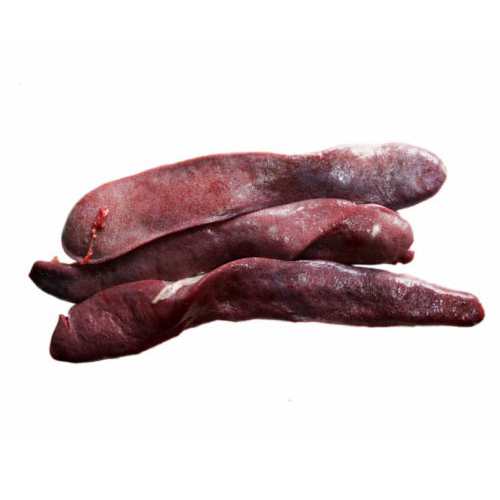 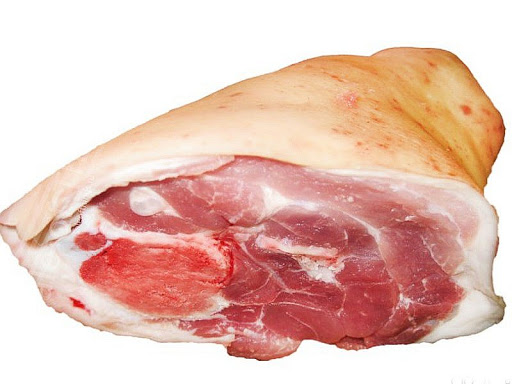 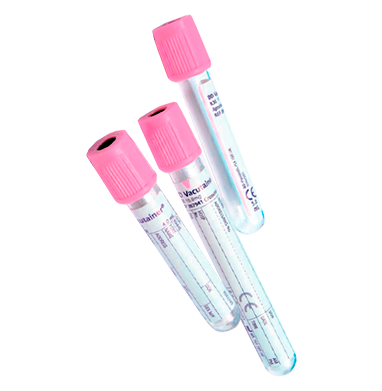 13
Выполнение приказа № 388 Россельхознадзора 
по молочной продукции
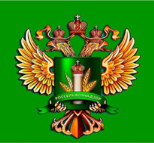 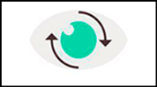 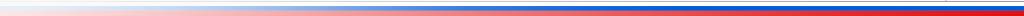 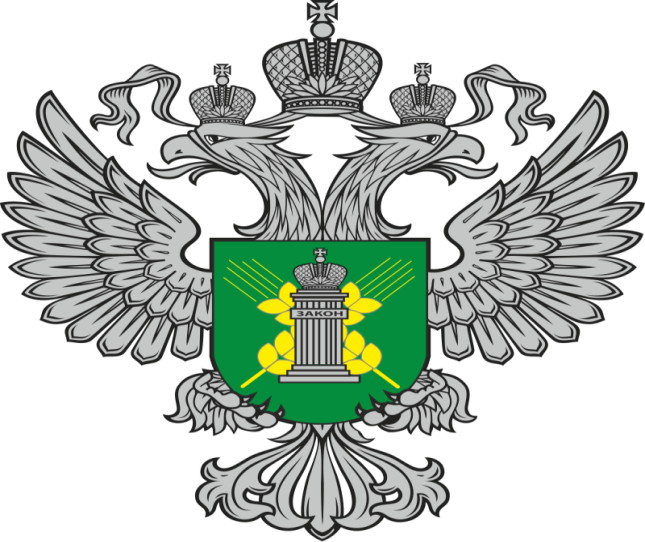 Приказ № 388 Россельхознадзора 
по молочной продукции
Проведено 103  проверок
 Выявлено    57 нарушения
 Составлено 45 протокола
 Выдано 33 предписания
 Вынесено 45 постановлений
 Наложено штрафов 575,5  тыс. рублей
Отобрано 70 проб продукции (18 оказались положительными)
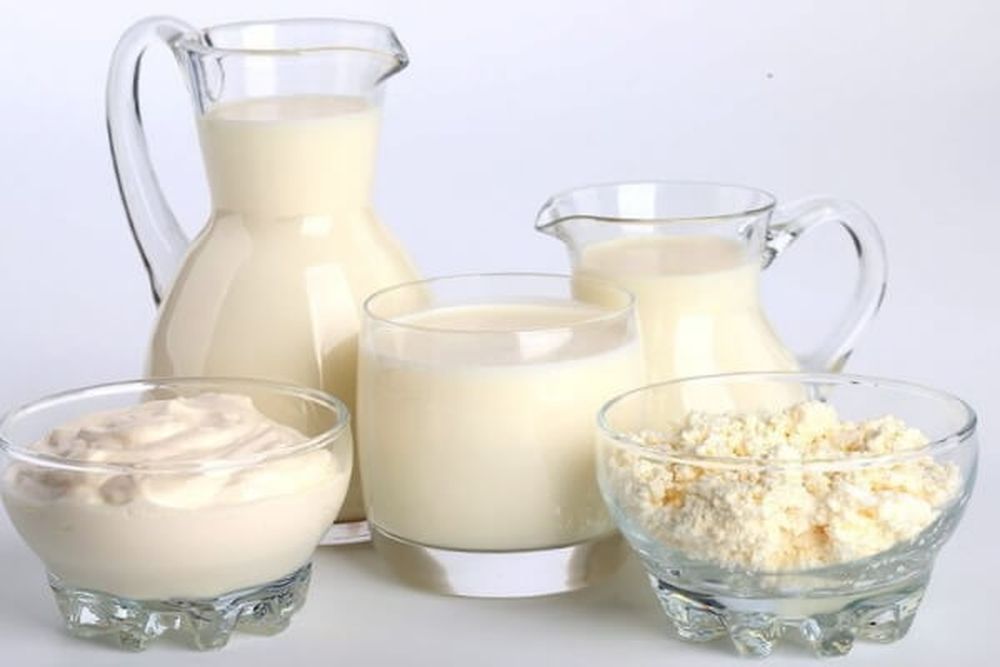 14
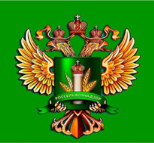 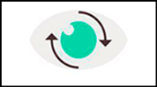 Выполнение приказов мониторинга Россельхознадзора
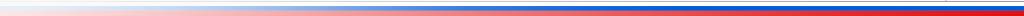 Приказ Россельхознадзора от 28.12.2018 № 1519 (План государственного эпизоотологического мониторинга)
Приказ Россельхознадзора от 28.12.2018 № 1520 (государственный мониторинг и государственное задание по качеству и безопасности пищевой продукции)
1114 проб пищевой	продукции отобрано
 в 58 образцах продукции получен положительный результат 
1 предприятие находится на УЛК на сегодняшний день
13958 отобрано проб всего, в том числе:
1565 проб сыворотки крови на контагиозную плевропневмнонию КРС
1000 проб сыворотки крови на чуму мелких жвачных животных
 300 проб на болезнь Шмалленберга
 1245 проб биоматериала на губкообразную энцефалопатию
1262 пробы сыворотки крови и 12 проб патматериала на исследование Ящура 
 Заболевания не обнаружены
30 апреля 2019 года по предложениям госветслужбы Республики Башкортостан, которая представила необходимую доказательную базу, изменен статус Регионализации по ящуру Республики Башкортостан на «Благополучный без вакцинации»
15
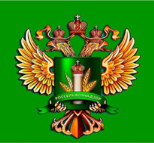 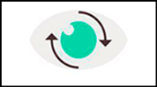 Ветеринарно-санитарное обследование
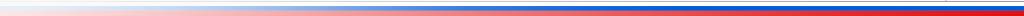 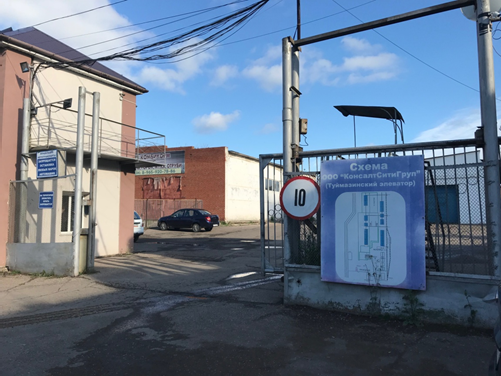 Для включения в Реестр предприятий Таможенного союза и определения зоосанитарного статуса свиноводческих предприятий, а также хозяйств, осуществляющих убой свиней, переработку и хранение продукции свиноводства обследовано 96 хозяйствующих субъектов (57 в 2017 г.). По результатам обследований 10 хозяйствующих субъектов (19 в 2017 г.) не соответствовали ветеринарно-санитарным требованиям
Для включения в Реестр предприятий Таможенного союза и определения зоосанитарного статуса свиноводческих предприятий, 
а также хозяйств, осуществляющих убой свиней, переработку и хранение продукции свиноводства обследовано 138 хозяйствующих субъектов
11
16
Лицензирование в сфере обращения лекарственных средств для ветеринарного применения
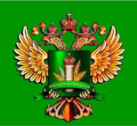 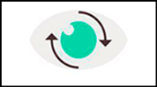 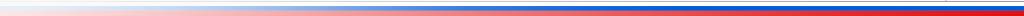 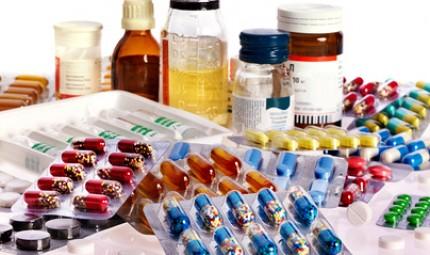 В соответствии с поданными заявлениями и по результатам проведенных внеплановых проверок выдана 21 лицензия (10 – переоформление, 11 – предоставление лицензии) юридическим лицам и индивидуальным предпринимателям
2019 год
Лицензиаты, всего – 179
Проведено 19 внеплановых проверок
По распоряжению Центрального Аппарата Россельхознадзора 7 проверок
Оптовая торговля 23, в том числе с 1 производством (ООО «Экохимтех» осуществляет производство и оптовую торговлю (2 лицензии))
 Фармацевтическая деятельность в сфере розничной торговли 156
Отобрано 33 пробы лекарственных средств
Выдано 12 лицензий
Предоставление
лицензии - 7
Переоформление 
Лицензии - 5
12
17
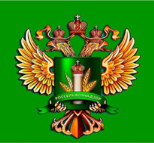 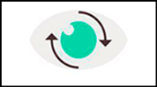 Пункты убоя и переработки
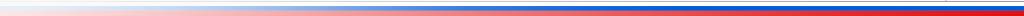 На сегодняшний день имеются 17 ветеринарных диагностических лабораторий, подведомственные Управлению ветеринарии Республики Башкортостан (4 из них аккредитованные) и ФГБУ «Башкирский референтный центр Россельхознадзора», которые подключены к Федеральной государственной информационной системе «Веста».
18
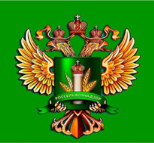 Задачи отдела внутреннего ветеринарного надзора на 2020 год
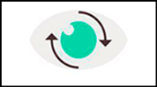 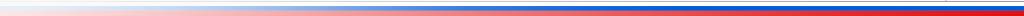 Способствовать повышению эффективности проведения противоэпизоотических мероприятий путем проведения проверок полноты и качества осуществления Управлением ветеринарии Республики Башкортостан переданных полномочий РФ в области ветеринарии
Предупредить занос на территорию Республики Башкортостан заразных болезней животных и ввоз опасной в ветеринарном отношении животноводческой продукции путем способствования внедрению на территории республики электронной ветеринарной сертификации, идентификации сельскохозяйственных, домашних животных и птицы, а также соблюдения условий регионализации Российской Федерации
Усилить адресный контроль за выполнением юридическими лицами и гражданами законодательства за счет внедрения риск-ориентированных подходов при проведении контрольно-надзорных мероприятий
19
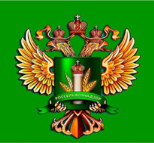 Задачи отдела внутреннего ветеринарного надзора на 2020 год
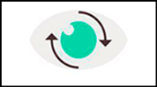 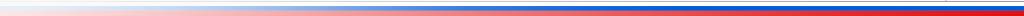 Усилить государственный контроль (надзор) в:
- сфере обращения лекарственных средств;
- области обращения с животными в целях защиты животных;
- за оборотом контрафактных и недоброкачественных лекарственных средств для ветеринарного применения путем организации полноценного взаимодействия с МВД РБ (УЭБ и ПК)
Регулярно актуализировать единый реестр проверок поднадзорных объектов с учетом риск-ориентированного подхода за счёт проводимых Управлением контрольно – надзорных мероприятий
Проводить работу по выявлению хозяйствующих субъектов, осуществляющих розничную торговлю и хранение лекарственных средств для ветеринарного применения без разрешительных документов в рамках лицензионного контроля
20
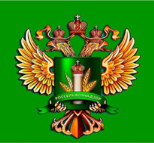 Работа в ФГИС «Ветис» Республика Башкортостан
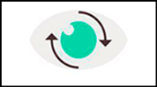 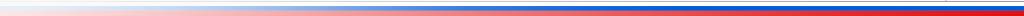 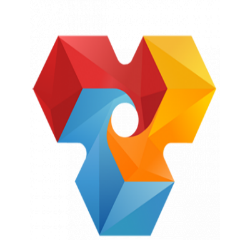 Зарегистрировано и подтверждено 59938  хозяйствующих субъекта
Зарегистрировано производственных площадок
Юридических лиц - 8356
ИП/КФХ – 12787
Физических лиц - 38796
В статусе «подтверждено» - 66749 (99,3%)
В статусе «не подтверждено» – 473
Количество специалистов, оформляющих эВСД в ФГИС «Меркурий»
Государственные ветеринарные  врачи – 1247 (из них с ролью «администратор» 143)
Аттестованные специалисты – 54
Уполномоченные лица ХС - 15233
21
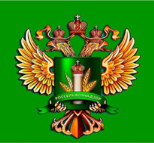 Динамика оформления эВСД за 2019 г.
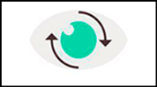 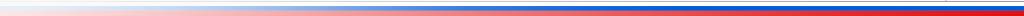 Население Республики Башкортостан 4 млн. 051 тыс. 005 чел.
Количество эВСД на душу населения составляет 1,63 шт.
Население Республики Башкортостан 4 млн. 051 тыс. 005 чел.
Количество эВСД на душу населения составляет 1,63 шт.
22
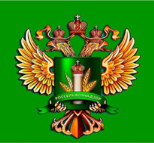 Оформление эВСД за 2019 г. по типу пользователей
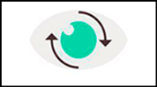 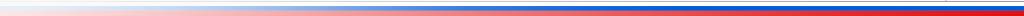 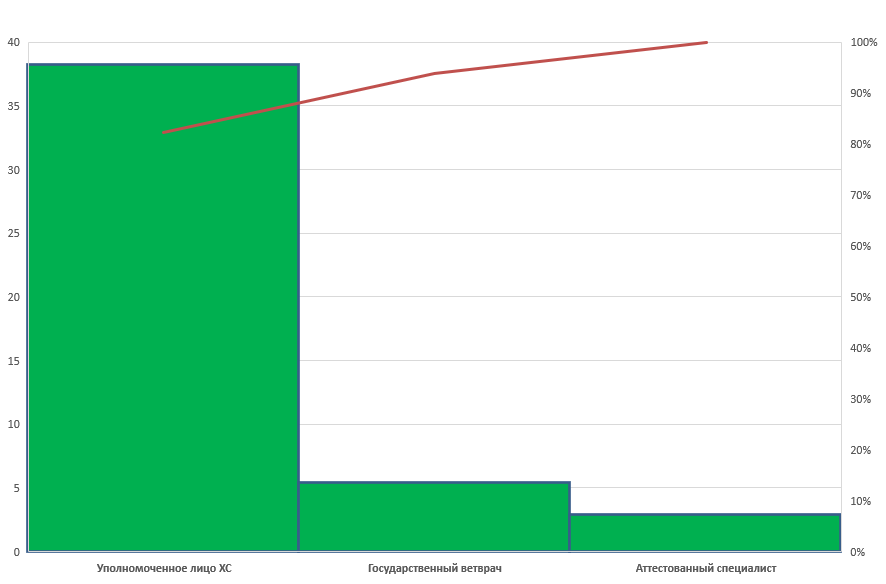 23
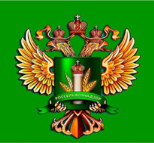 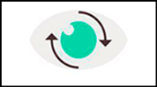 Мониторинг работы по оформлению эВСД
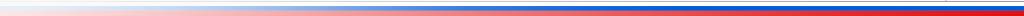 24
Контроль продукции животного происхождения, кормов и животных за 2019 г.
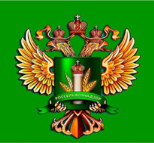 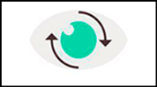 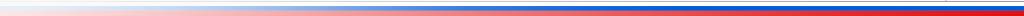 По Российской Федерации, ТС и СНГ
25
Контроль продукции животного происхождения, кормов и животных за 2019 г. при импорте
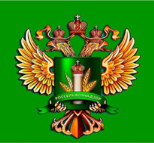 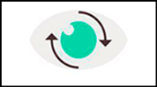 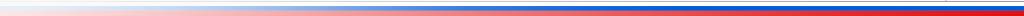 26
Контроль продукции животного происхождения 
за 2019 г. при экспорте
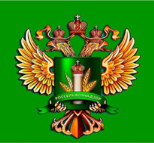 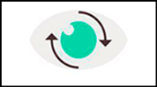 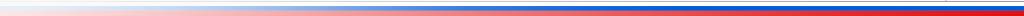 27
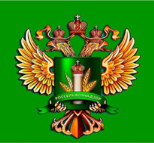 Контроль на Государственной границе 
в Международном аэропорту «Уфа»
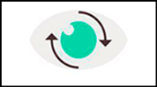 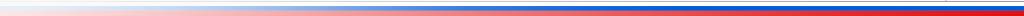 В воздушном пункте пропуска через Государственную границу Российской Федерации в Международном аэропорту «Уфа» специалистами отдела в ходе досмотра ручной клади и багажа пассажиров, следующих из стран СНГ (Азербайджана, Таджикистана, Узбекистана), Грузии и Турции выявлено 294 нарушения ветеринарно-санитарных правил перевозок животноводческих грузов  (отсутствие ветеринарных сопроводительных документов) изъято и утилизировано 665,3 кг продукции животного происхождения
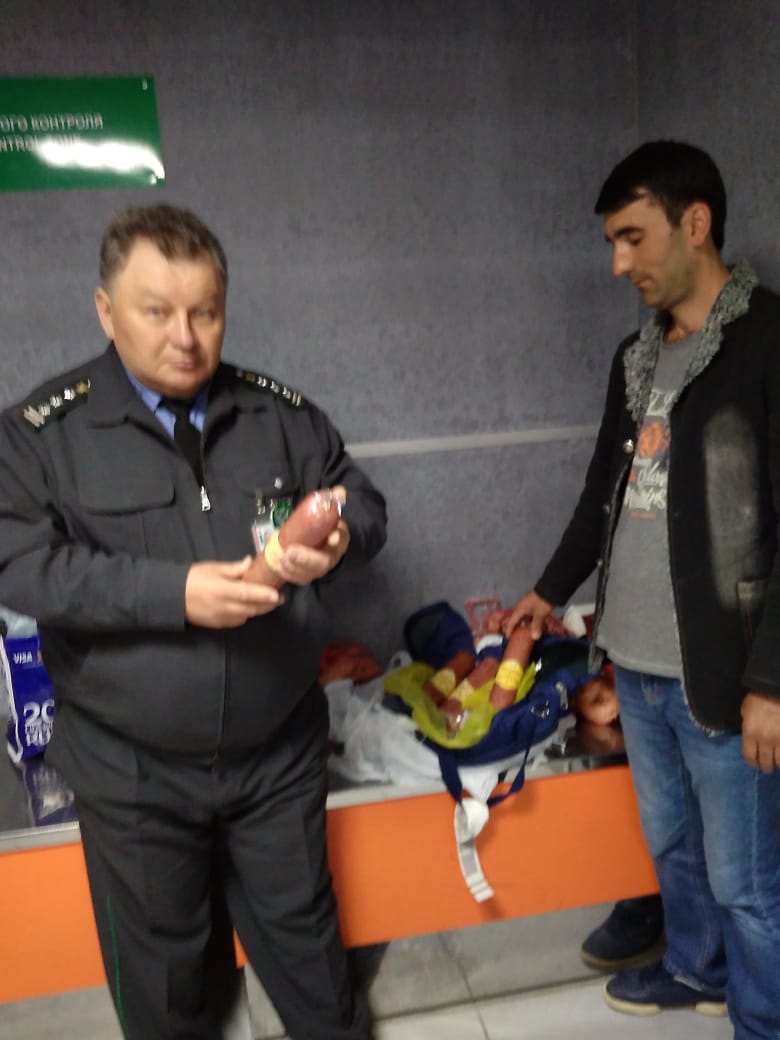 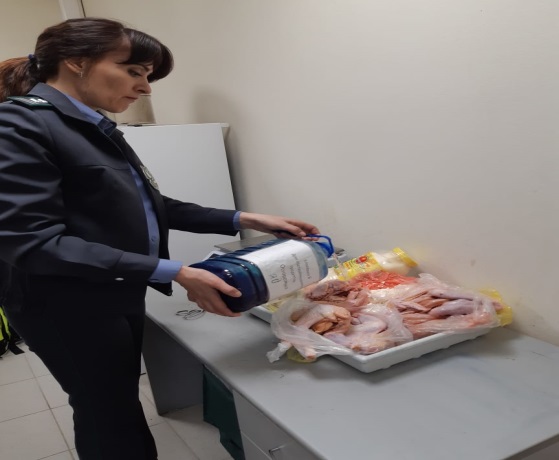 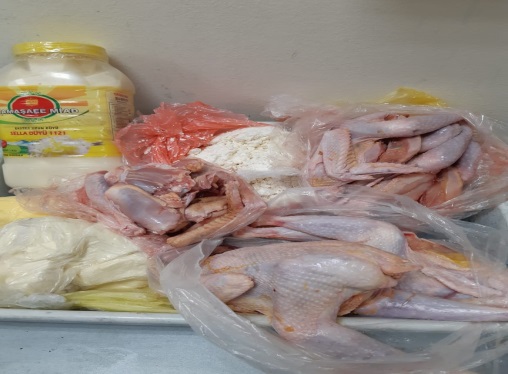 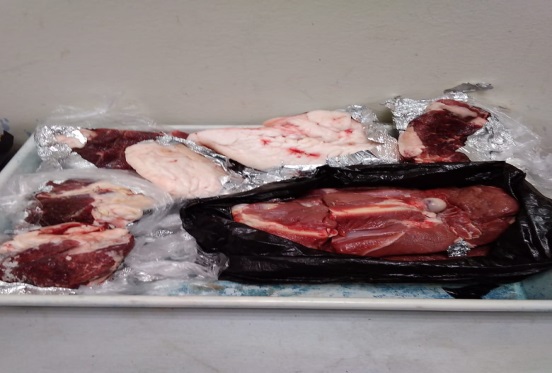 28
28
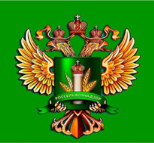 Работа в режиме санкций
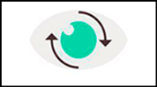 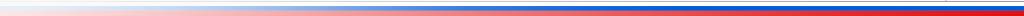 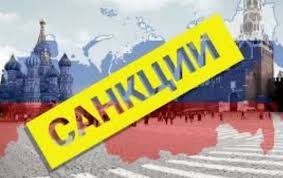 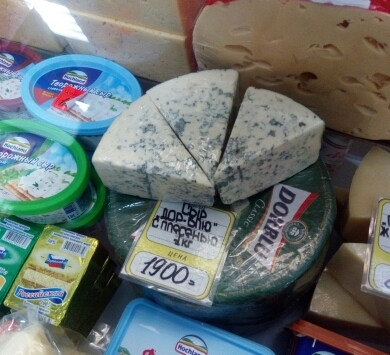 В целях предотвращения нелегальных поставок на территорию Российской Федерации продукции из стран, указанных в постановлениях Правительства Российской Федерации от 07.08.2014 г. № 778 «О мерах по реализации указов президента Российской Федерации от 06.08.2014 г. № 560», от 24.06.2015 г.      № 320 и от 29.06.2016 г. № 305 «О продлении действий отдельных специальных экономических мер в целях обеспечения безопасности Российской Федерации» за 2019 год совместно с Башкортостанской таможней, Прокуратурой и Роспотребнадзором проведено 26 комиссионных контрольных мероприятий оптовых баз по хранению и реализации продукции животного происхождения. Выявлена продукция из санкционного списка: сыр производства Германии, Голландии и Швейцарии в количестве 24,832 кг и рыба производства Дании в количестве 4,386 кг. Вышеуказанная животноводческая продукция изъята и уничтожена
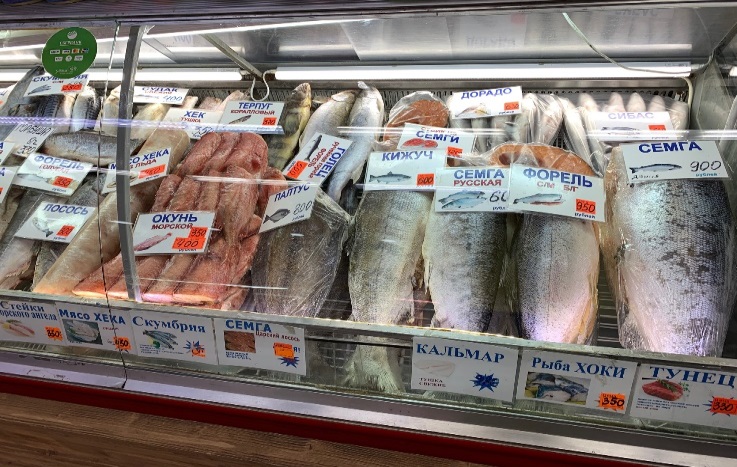 29
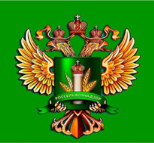 Задачи отдела ветеринарного надзора на государственной границе РФ 
и транспорте на 2020 год
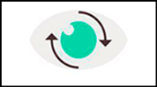 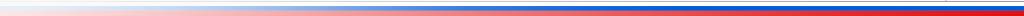 Повышать уровень знаний инспекторов отдела в отношении законодательных и нормативных правовых актов, действующих в соответствующих сферах надзора, а также регламентирующих прохождение государственной гражданской службы в Российской Федерации
Повышать взаимодействие с правоохранительными органами, органами исполнительной власти и органами местного самоуправления Республики Башкортостан
Предупреждать занос инфекционных болезней животных из иностранных государств в Международном аэропорту «Уфа» путем усовершенствования программного обеспечения и оснащения приборно-измерительной базы пункта пропуска для проведения комплекса профилактических мероприятий по контролю грузов и ручной клади пассажиров, прибывающих из-за рубежа
Во взаимодействии с ФГБУ «Башкирский референтный центр Россельхознадзора» проводить комплекс диагностических исследований:
- по обеспечению исполнения плана государственного эпизоотического мониторинга
- завозимого из-за рубежа импортного скота по профилактике и выявлению возбудителей заразных болезней животных
30
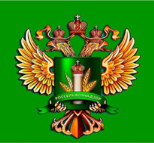 Задачи отдела ветеринарного надзора на государственной границе РФ 
и транспорте на 2020 год
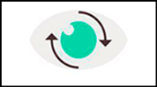 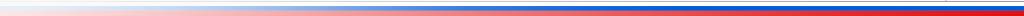 Обеспечивать контроль соответствия продовольственного сырья и   пищевых продуктов требованиям Технических регламентов Таможенного союза с целью выявления и пресечения оборота фальсификационной и санкционной продукции за счет обследования предприятий и государственного лабораторного мониторинга
Повышать эффективность исполнения постановления Правительства Российской Федерации от 07.08.2014 № 778 «О мерах по реализации Указа Президента Российской Федерации от 6 августа 2014 года № 560 «О применении отдельных специальных экономических мер в целях безопасности РФ» за счет увеличения количества совместных рейдовых мероприятий с Башкортостанской Таможней, Управлением Роспотребнадзора по РБ, УФСБ по РБ и Прокуратурой
Совершенствовать работу, направленную на выявление, пресечение и предотвращение правонарушений в установленной сфере деятельности, обращать внимание на необходимость обеспечения комплексного подхода при проведении контрольно-надзорных мероприятий для недопущения излишнего административного давления на бизнес
Оказывать содействие региональным производителям сельхозпродукции в получении доступа на рынки государств Таможенного союза и зарубежных стран за счет включения в Реестр Таможенного союза и Реестр третьих стран
31
31
Об ответственном обращении с животными и о внесении изменений в отдельные законодательные акты Российской Федерации
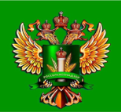 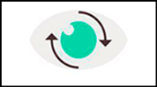 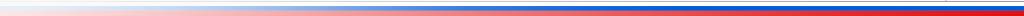 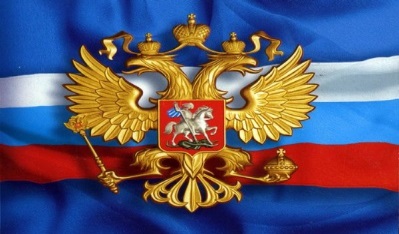 Федеральный закон от 27.12.2018 N 498-ФЗ (ред. от 27.12.2019)
«Об ответственном обращении с животными и о внесении изменений в отдельные законодательные акты 
Российской Федерации»
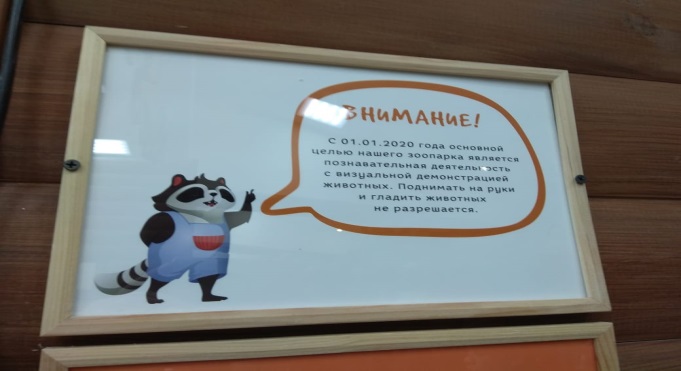 1.С 01.01.2020 года деятельность контактных зоопарков в России под запретом. 
2. Физический контакт с животными НЕ ДОПУСКАЕТСЯ! Об этом говорит пункт 4 статьи 15 настоящего Федерального закона.
3. Если владельцы контактного зоопарка пытаются замаскироваться под «выставку», нужно применять требования к использованию животных в культурно-зрелищных целях и их содержанию, утвержденные постановлением Правительства Российской Федерации от 30.12.2019 г. № 1937, согласно которым выставки животных не могут работать дольше четырёх дней.
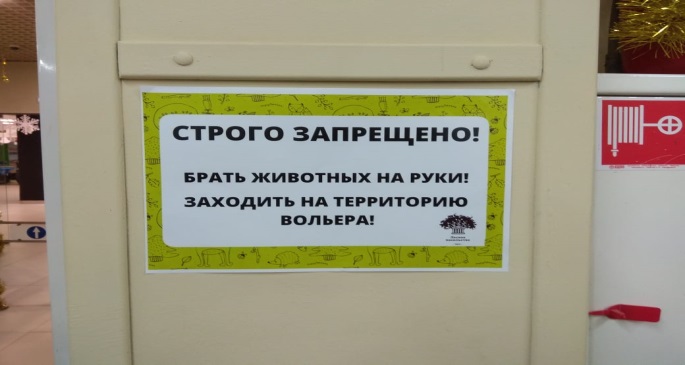 32
Об ответственном обращении с животными и о внесении изменений в отдельные законодательные акты Российской Федерации
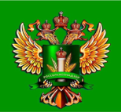 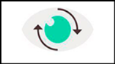 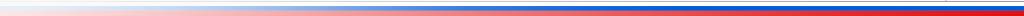 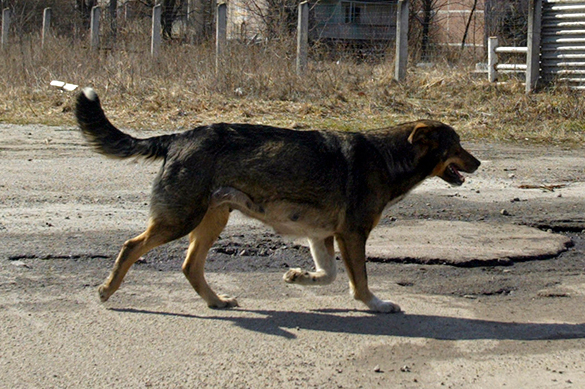 Должны быть установлены порядки:
- организации деятельности приютов для животных и норм содержания животных в них в соответствии с утвержденными Правительством Российской Федерации методическими указаниями по организации деятельности приютов для животных и нормам содержания животных в них, утвержденными постановлением Правительства Российской Федерации от 23.11.2019 г. № 1504;
- осуществления деятельности по обращению с животными без владельцев согласно соответствующих методических указаний, утвержденных постановлением Правительства Российской Федерации от 10.09.2019 г. № 1180.
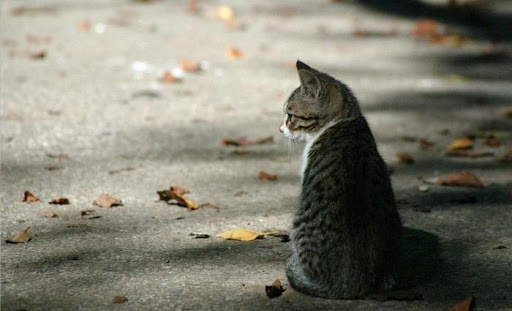 33
Управление Федеральной службы по ветеринарному и фитосанитарному надзору по Республике Башкортостан
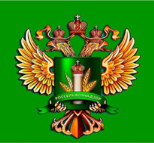 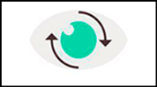 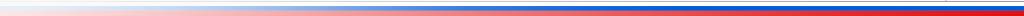 Заместитель руководителя Управления Федеральной службы по ветеринарному 
и фитосанитарному надзору 
по Республике Башкортостан

ГНЕЗДИН  АЛЕКСЕЙ  НИКОЛАЕВИЧ
34
Итоги деятельности отдела карантина растений, контроля за качеством зерна и семенного контроля
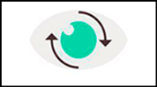 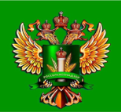 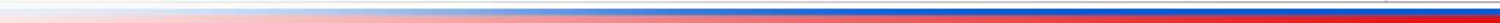 35
Предоставление государственных услуг 
в области растениеводства (сертификация)
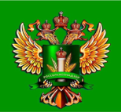 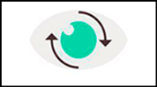 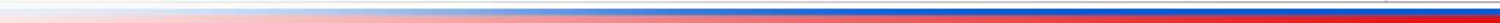 Импорт
Экспорт
по Российской Федерации
Отгружено 265811,6 тонн, 140811,4 куб.м подкарантинной продукции:
• семенного и посадочного материала – 1720,3 тонны;
• зерна – 134360,3 тонн;
• продовольственных грузов – 129130,4 тонн;
• прочие грузы – 600,9 тонн;
• пиломатериалов – 140811,4 куб.м в 18 стран мира;
• древесного упаковочного материала – 16080 штук.
Оформлено 9396 фитосанитарных сертификатов
Проконтролирован вывоз 271862,8 тонн, 738857 штук и 3588 куб.м. подкарантинной продукции:
• семенного материала – 806,7 тонн;
• зерна – 265729,9 тонн;
• продовольственных грузов – 2069,5 тонн;
• фуражных грузов – 1757,7 тонн;
• технических грузов – 1160,3 тонн;
• прочих грузов – 48 тонн;
• пиломатериалов – 3588  куб.м.
Оформлено в системе «Аргус-Фито» 5310 карантинных сертификата
Досмотрено 10246,9 тонны, 7620 штук  подкарантинной продукции. 
Оформлено в системе «Аргус-Фито» 540 актов государственного карантинного фитосанитарного контроля
36
Карантинное фитосанитарное состояние 
Республики Башкортостан (по состоянию на 31.12.2019 г.)
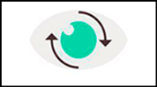 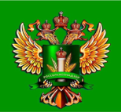 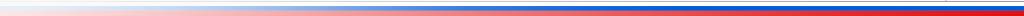 Упразднение карантинных фитосанитарных зон, отмена карантинных фитосанитарных режимов
Приказ
 Управления
Россельхознадзора по Республике Башкортостан от 02.09.2019 г. № 192 на площади
1239,1 га
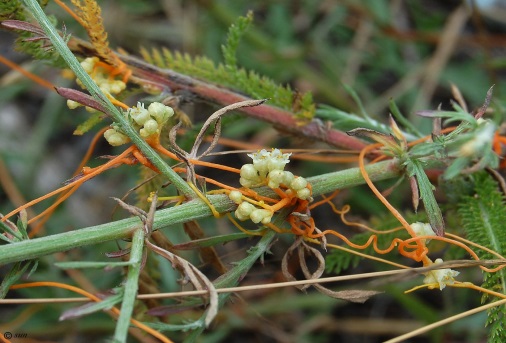 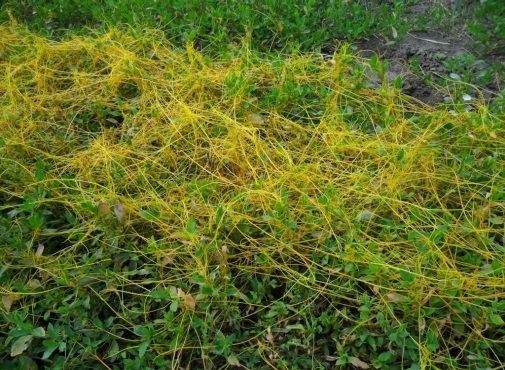 37
Карантинное фитосанитарное состояние 
Республики Башкортостан (по состоянию на 01.01.2020 г.)
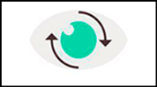 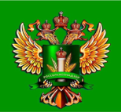 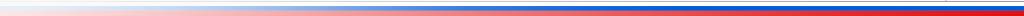 Упразднение карантинных фитосанитарных зон, отмена карантинных фитосанитарных режимов
Приказ Управления Россельхознадзора по Республике Башкортостан от 24.07.2017 г. № 267  на площади 1900 га; 
Приказ Управления Россельхознадзора по Республике Башкортостан от 17.07.2017 г. № 264 на площади 3039 га
Повилика
Приказ Управления Россельхознадзора по Республике Башкортостан от 25.09.2017 г. № 356 на площади 903,3 га
Приказ Управления Россельхознадзора по Республике Башкортостан от 21.09.2018 г. № 280 на площади 711 га 
Приказ Управления Россельхознадзора по Республике Башкортостан от 02.09.2019 г. № 192 на площади 1239,1 га
Амбозия трехраздельная
38
Структура административных правонарушений
в сфере карантина растений и семенного контроля
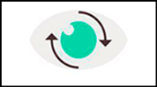 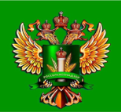 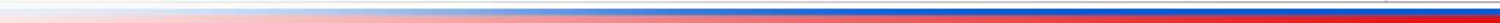 Итоги деятельности в сфере надзора за качеством и безопасностью зерна и продуктов его переработки
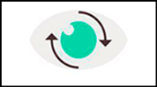 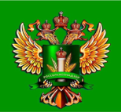 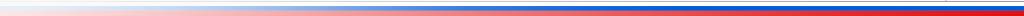 40
Управление Федеральной службы по ветеринарному и фитосанитарному надзору по Республике Башкортостан
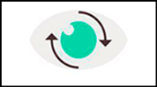 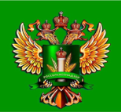 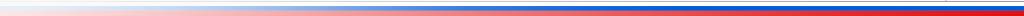 В рамках государственного задания отобрано 203 пробы от 113 партий семян массой 3,1 тысяч тонны 
По результатам лабораторных испытаний в 61 пробе от 29 партий выявлено несоответствие по показателям качества
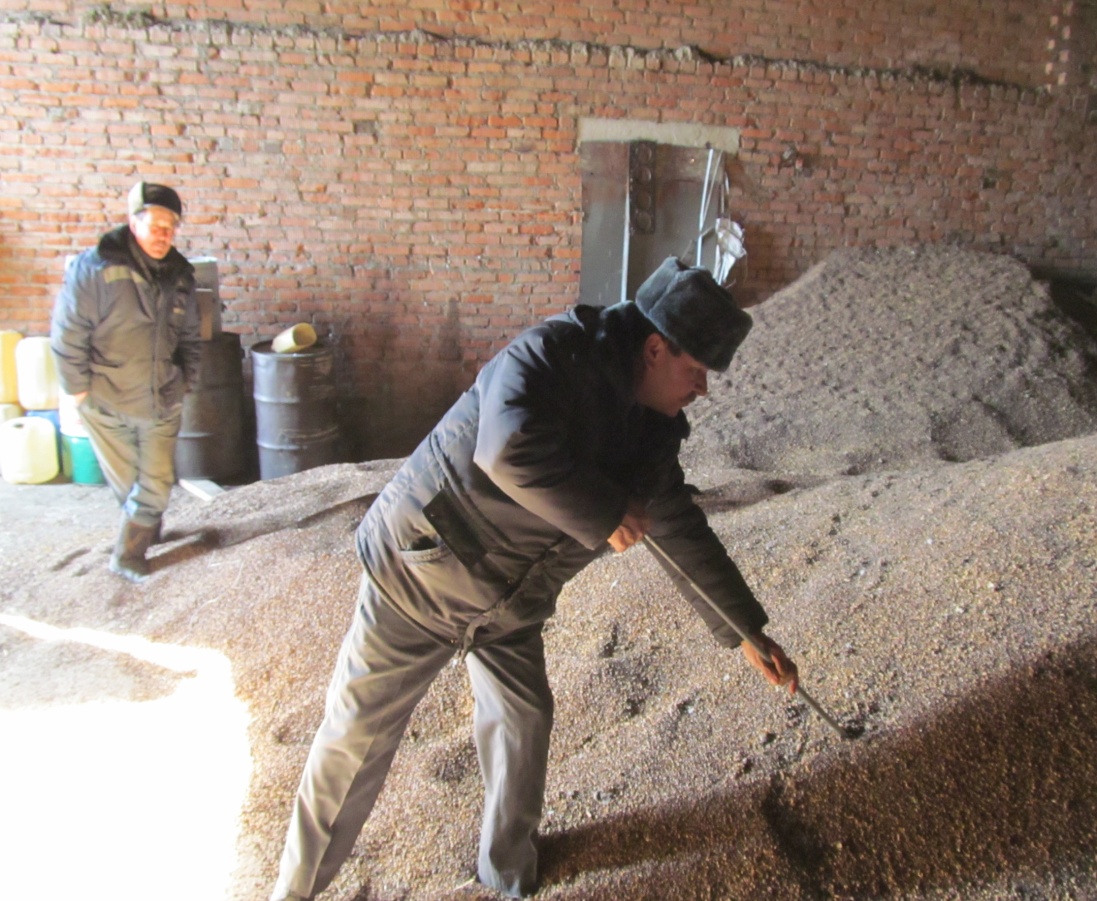 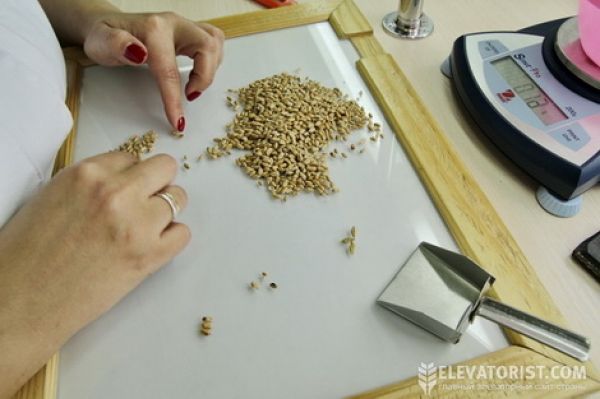 41
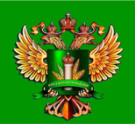 Исполнение указа Президента Российской Федерации от 06.08.2014 г. № 560
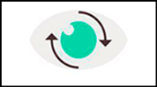 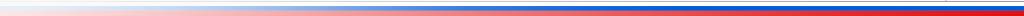 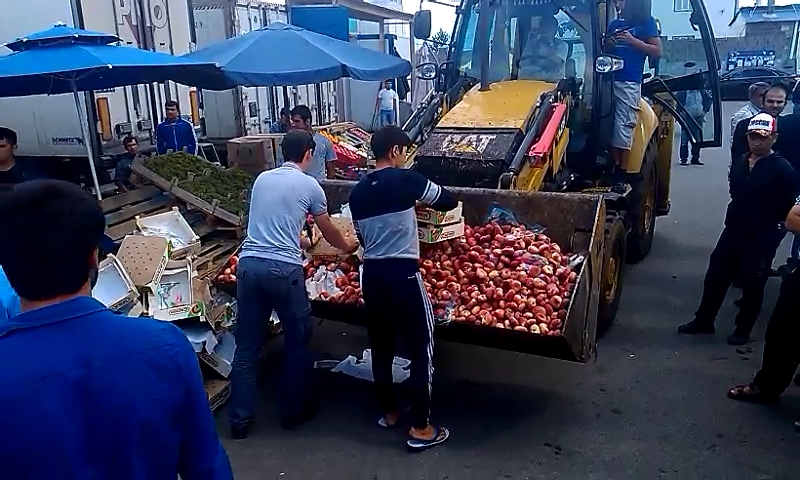 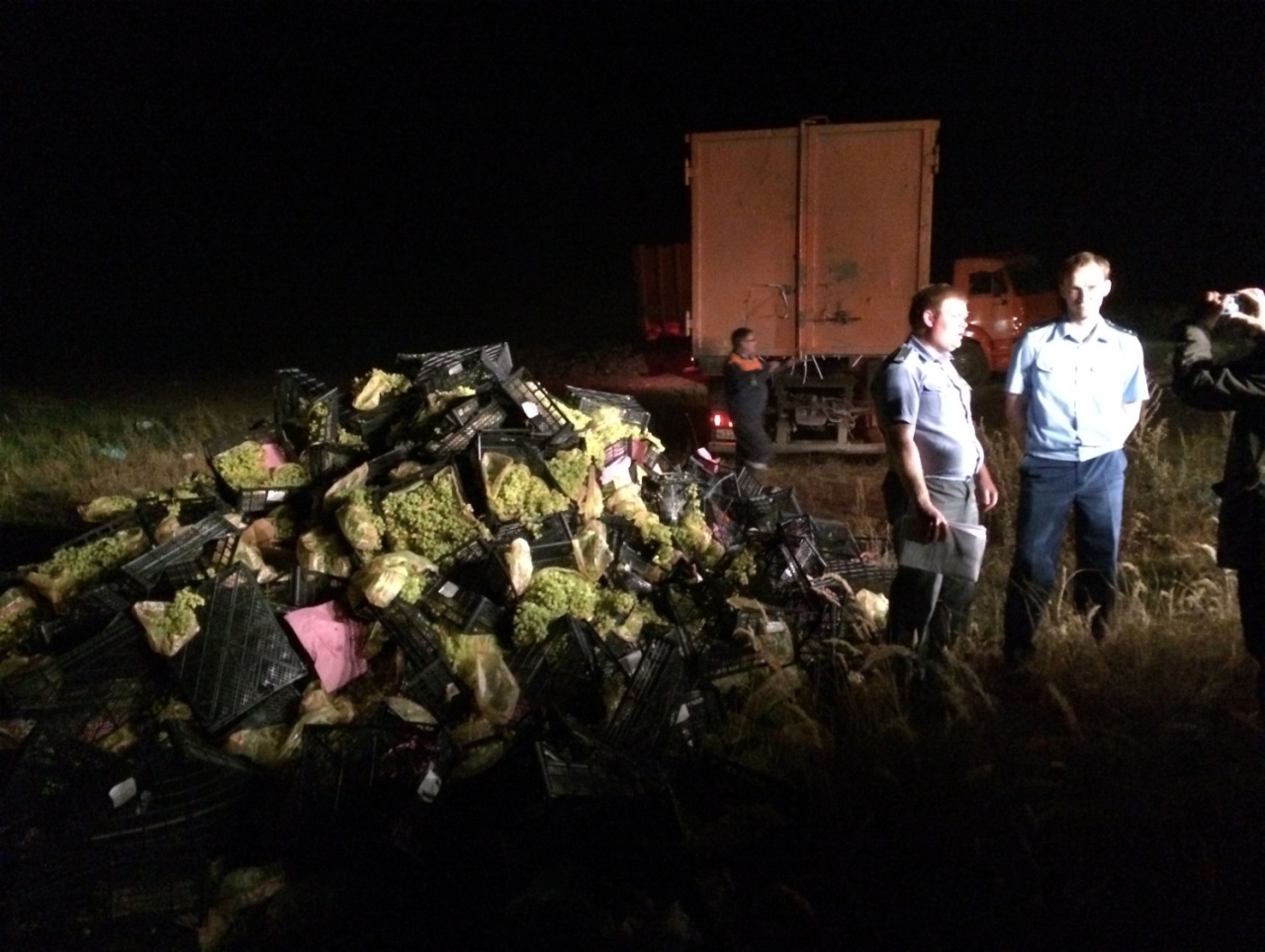 42
Задачи отдела карантина растений, контроля за качеством зерна 
и семенного контроля на 2020 год
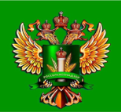 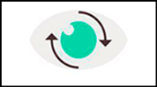 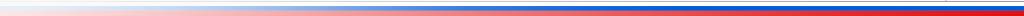 Осуществлять постоянное наблюдение за проникновением на территорию Республики Башкортостан карантинных объектов, выявлением путей проникновения и распространения по ней карантинных объектов, выявлением новых очагов карантинных объектов за счет проведения мониторинга карантинного фитосанитарного состояния территории республики для подготовки предложений о принятии мер, необходимых для борьбы с карантинными объектами

Проводить контрольные фитосанитарные обследования с целью актуализации установленных карантинных фитосанитарных зон на закрепленной территории для определения возможности их упразднения и повышения экспортного потенциала республики

Обеспечивать контроль за безопасностью и качеством поступающего в республику семенного материала, зерна и продуктов его переработки, обращать особое внимание на возможное содержание в них ГМО - компонентов (в целях исполнения ст. 21 Федерального закона «О семеноводстве» от 17.12.1997 года № 149-ФЗ и ст. 7 Федерального закона                        «О государственном регулировании в области генно-инженерной деятельности» от 05.07.1996 года № 86-ФЗ) путем отбора проб и проведения лабораторных исследований
43
Задачи отдела карантина растений, контроля за качеством зерна 
и семенного контроля на 2020 год
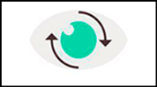 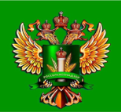 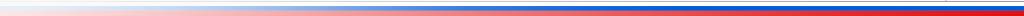 Усилить государственный контроль (надзор) за ввозом, реализацией, а также за качеством подготовленных к посеву семян сельскохозяйственных культур и посадочного материала;
Усилить государственный контроль (надзора) за соблюдением требований технического регламента Таможенного союза «О безопасности зерна»;

Усилить государственный контроль (надзора) при экспорте зерна и продуктов его переработки в строгом соответствии с установленными карантинными фитосанитарными требованиями стран-импортеров, а также за соблюдением требований в сфере качества и безопасности зерна и продуктов его переработки
44
Земельный фонд Республики Башкортостан 
(по состоянию на 01.01.2019 г.)
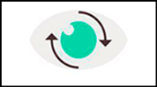 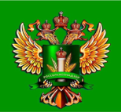 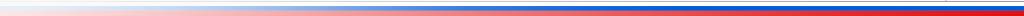 Территория Республики Башкортостан 
			14 294,7 тыс.га
Земли сельскохозяйственного назначения
                                                    7273,7 тыс. га  (50,8 %)
из них сельскохозяйственные угодья  6620,5 тыс. га,
в том числе  пашня                                    3500,0 тыс. га        
количество поднадзорных объектов – 378 068 ед. 
юридические лица                                      2 824  
органы местного самоуправления             897  
индивидуальные предприниматели      6 203 
органы государственной власти                   2 
граждане (пайщики)                               368 142
45
Управление Федеральной службы по ветеринарному и фитосанитарному надзору по Республике Башкортостан
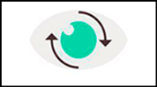 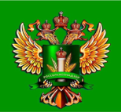 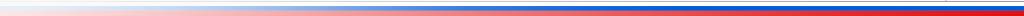 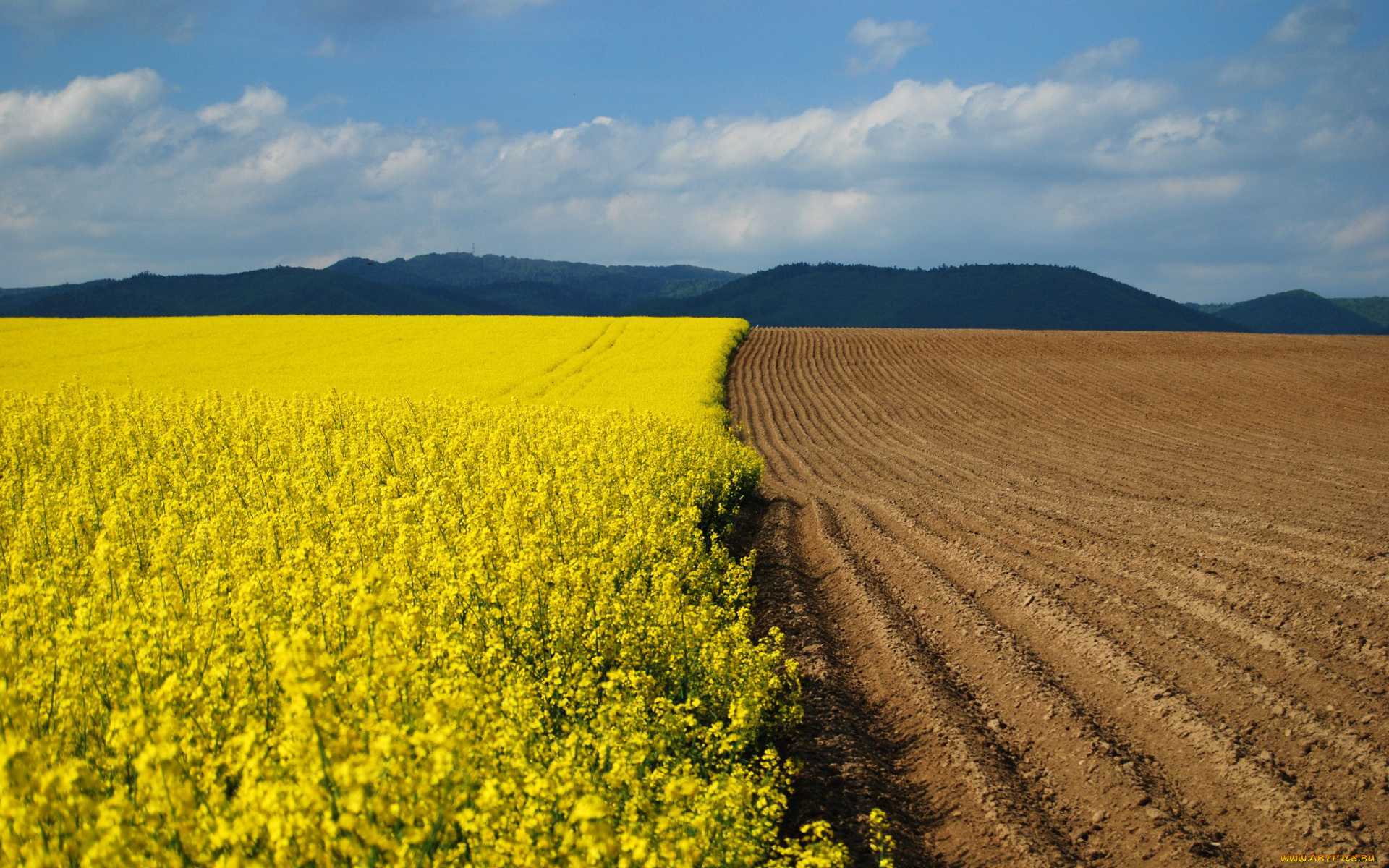 Отделом государственного земельного надзора в 2019 году проконтролировано свыше 508 тыс. га сельхозземель
на общей площади более 32 тыс. га выявлены нарушения
46
Итоги деятельности отдела государственного 
земельного надзора
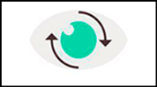 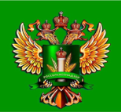 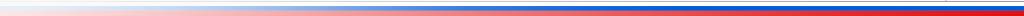 2019 год
47
Структура административных правонарушений отдела
государственного земельного надзора
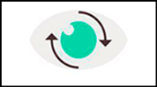 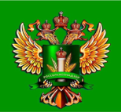 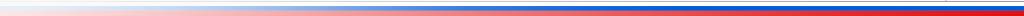 48
Управлением за 2019 год на землях сельскохозяйственного назначения установлено 62 несанкционированные свалки ТБО (ТКО) и 12 карьеров по добыче ОПИ
на общей площади 59 и 3,7 га соответственно
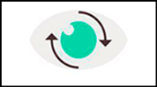 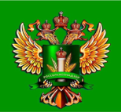 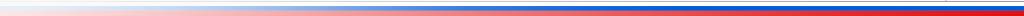 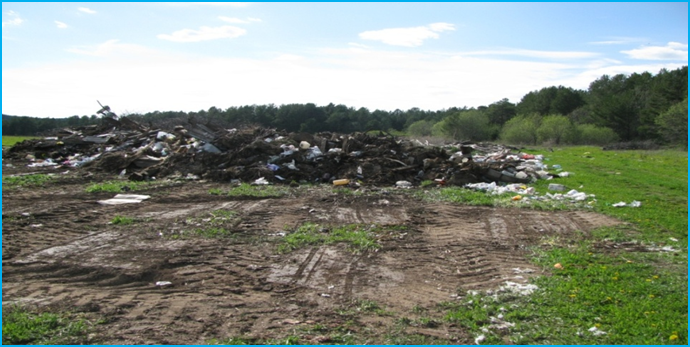 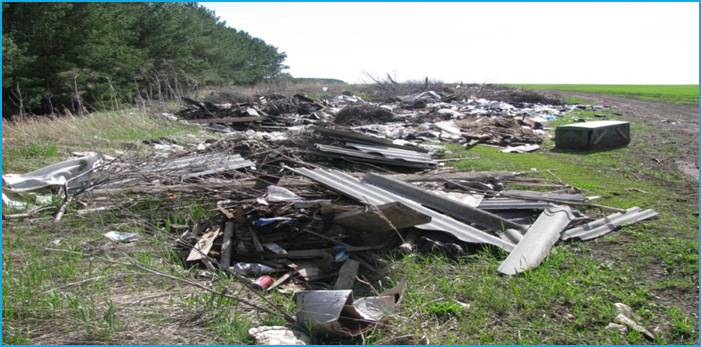 В результате принятых Управлением мер ликвидировано 
20 свалок и рекультивировано 7 карьеров
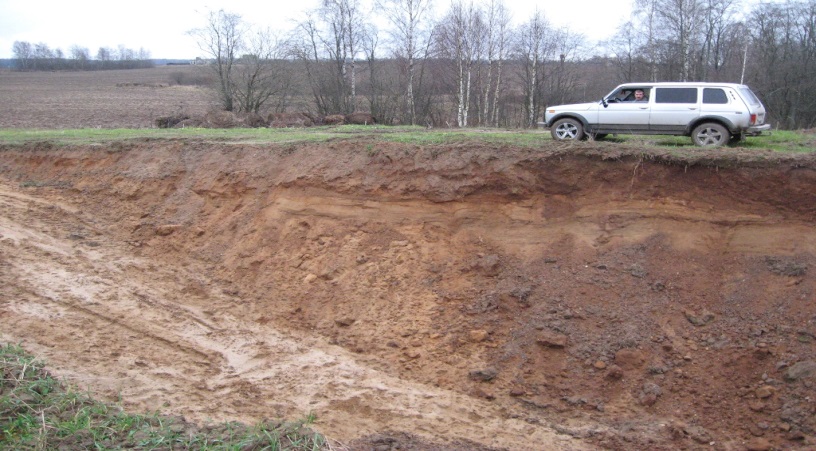 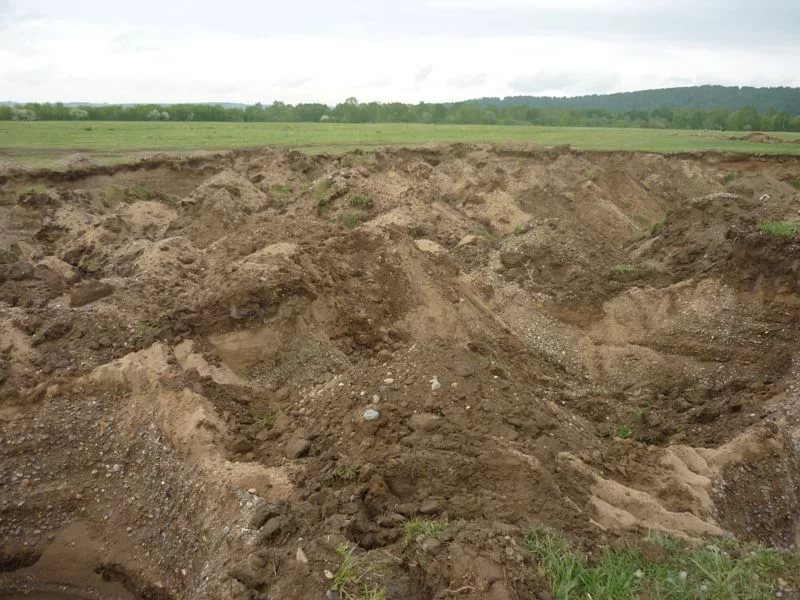 49
Контроль за неиспользуемыми землями 
сельскохозяйственного назначения
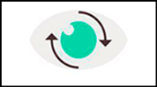 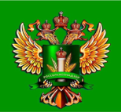 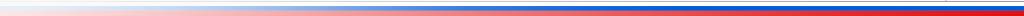 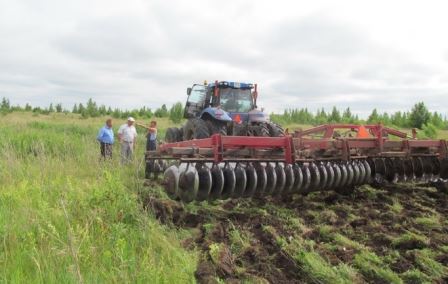 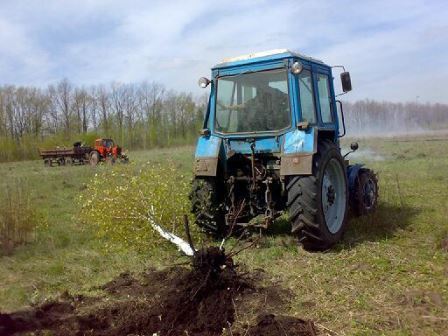 За период 2008-2019 годы в сельхозоборот введено 31,662 тыс. га
2019

162
 га
2016

5370 га
2017

7545 га
2015

1215 га
2018

5581
га
50
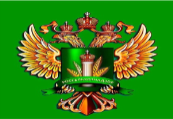 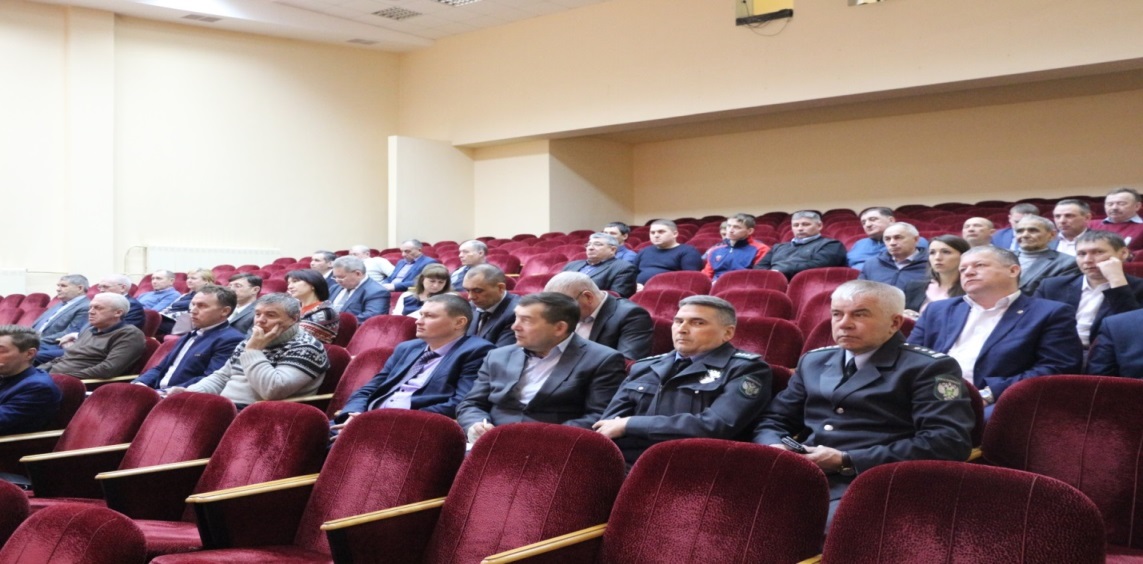 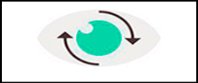 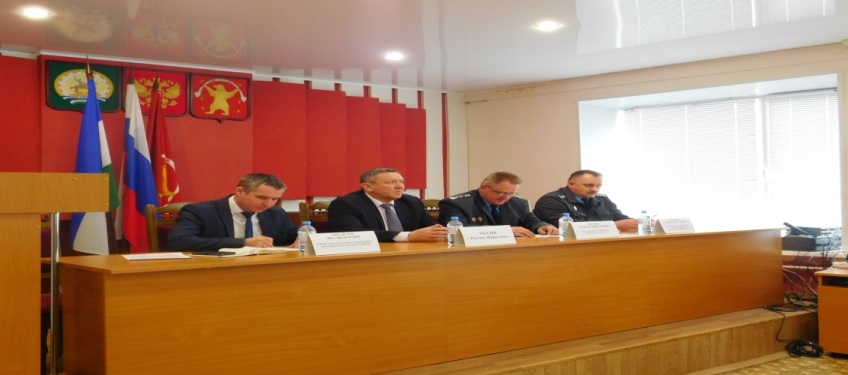 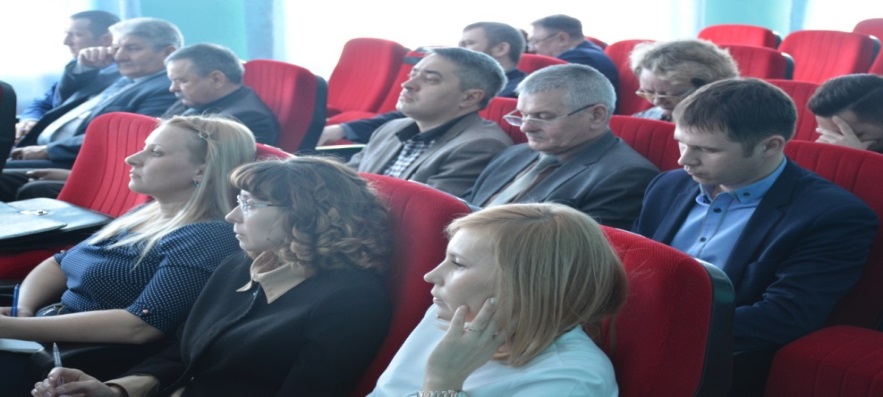 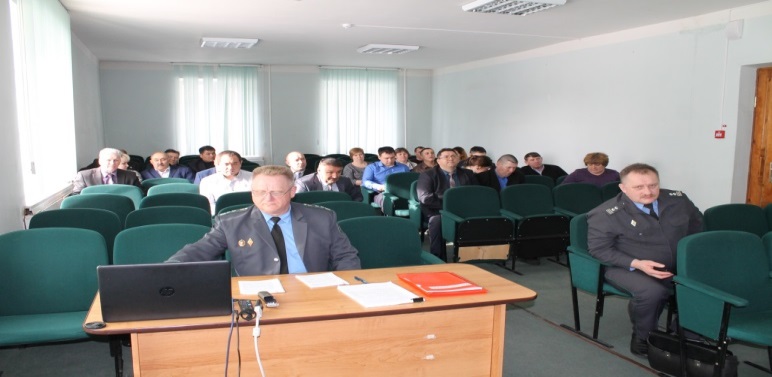 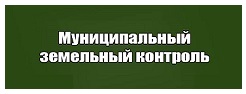 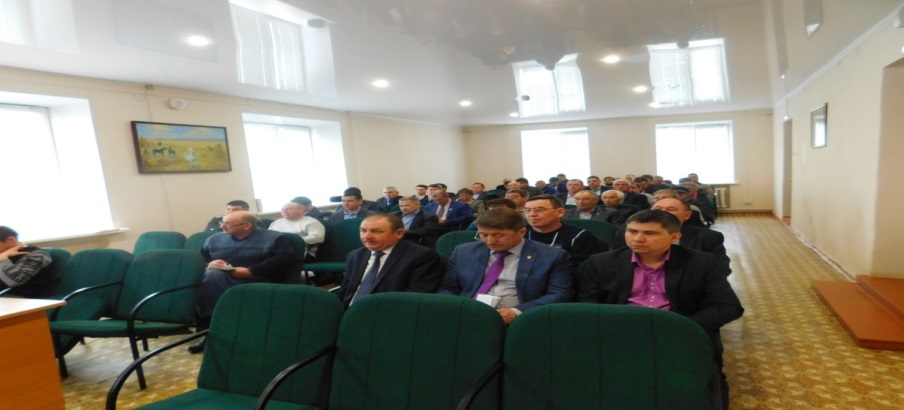 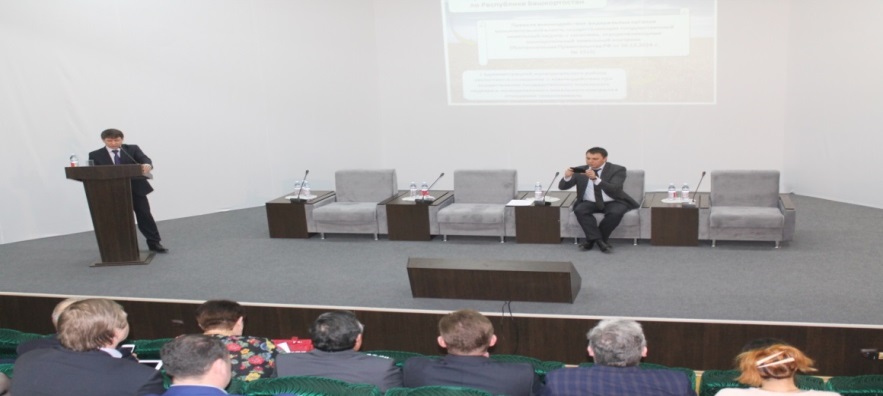 51
Официальный сайт Управления
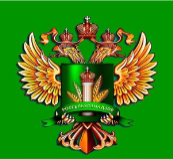 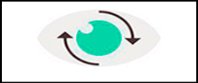 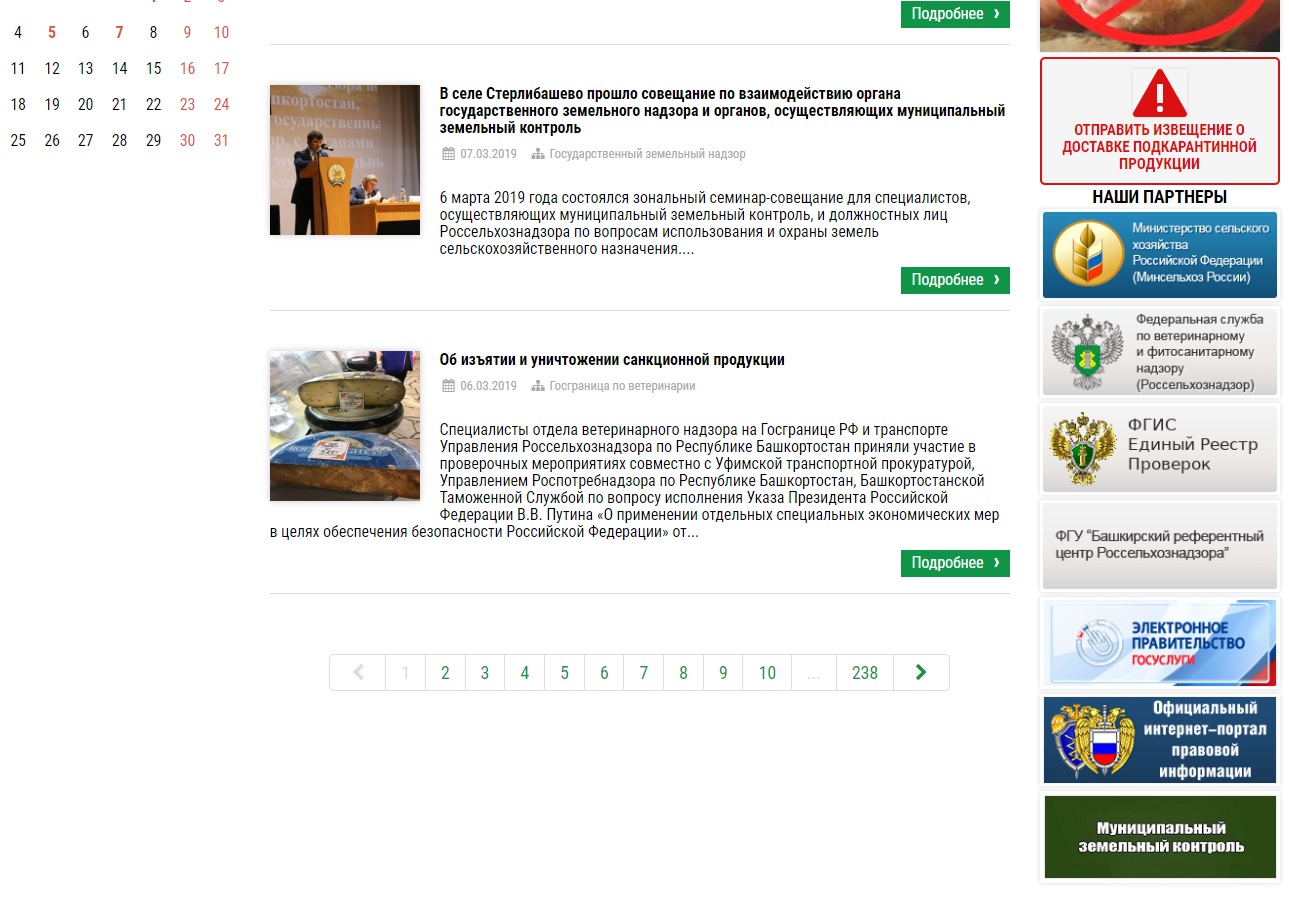 52
Отказано в возбуждении дела об административном правонарушении по 13 материалам
7 материалов переадресовано по компетенции,  
по 8 материалам нарушений не установлено
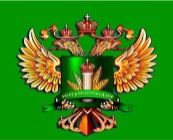 Рассмотрение материалов муниципального земельного контроля
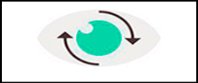 Возбуждено 5 дел об административном правонарушении
За 2019 год поступило 37 материалов по соблюдению земельного законодательства
По 4 материалам направлены предостережения о недопустимости нарушения обязательных требований
53
Профилактика административных правонарушений 
и меры по их устранению в 2019 году
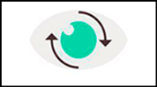 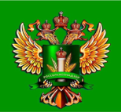 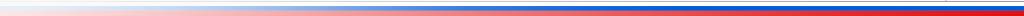 По выявленным нарушениям выдано 226 предписаний, 
по результатам рассмотрения административных дел субъектам направлено 90 представлений об устранении причин и условий, способствовавших совершению административного правонарушения
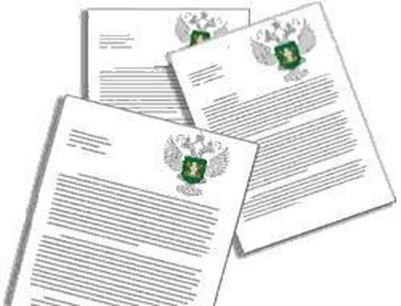 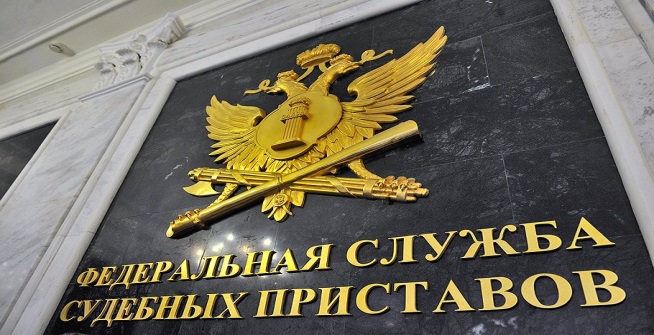 В Управление службы судебных приставов по Республике Башкортостан направлено 22 материала для принудительного взыскания штрафов на сумму 1 млн 717 тыс. рублей
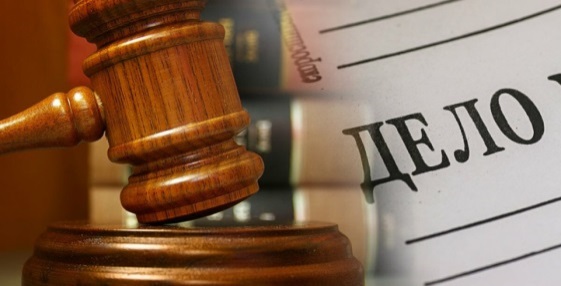 Лицам нарушившим требования земельного законодательства направлено 2 исковых заявления по возмещению вреда, причиненного почве, на общую сумму 2,2 млн. рублей
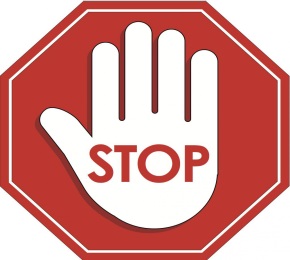 По поступившей в Управление информации 29 юридическому лицам, 
7 индивидуальным предпринимателям и 5 гражданам выданы предостережения о недопустимости нарушения обязательных требований
54
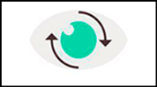 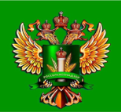 Задачи отдела государственного земельного надзора на 2020 год
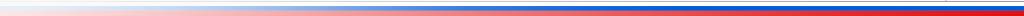 Проводить профилактические мероприятия, направленные на предупреждение нарушений обязательных требований хозяйствующими субъектами при использовании сельскохозяйственных земель

Обеспечивать взаимодействие с органами муниципального земельного контроля при осуществлении государственного земельного надзора в отношении земель сельскохозяйственного назначения, оборот которых регулируется Федеральным законом от 24.07.2002 г. № 101-ФЗ «Об обороте земель сельскохозяйственного назначения»
55
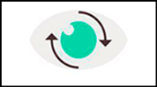 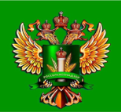 Задачи отдела государственного земельного надзора на 2020 год
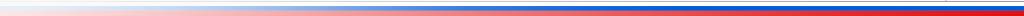 Проводить профилактические мероприятия, направленные на предупреждение нарушений обязательных требований хозяйствующими субъектами при использовании сельскохозяйственных земель

Обеспечивать взаимодействие с органами муниципального земельного контроля при осуществлении государственного земельного надзора в отношении земель сельскохозяйственного назначения, оборот которых регулируется Федеральным законом от 24.07.2002 г. № 101-ФЗ «Об обороте земель сельскохозяйственного назначения»

Продолжать работу по отнесению земельных участков сельскохозяйственного назначения к категориям риска, а также пересмотру ранее присвоенной категории риска по результатам контрольно-надзорных мероприятий с внесением данных в АИС «Цербер»
56
Управление Федеральной службы по ветеринарному и фитосанитарному надзору по Республике Башкортостан
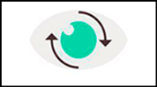 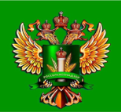 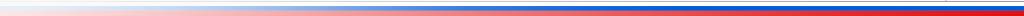 Благодарим за внимание!
57